DCSP-3: Minimal Length Coding
Jianfeng Feng

Department of Computer Science Warwick Univ., UK

Jianfeng.feng@warwick.ac.uk

http://www.dcs.warwick.ac.uk/~feng/dcsp.html
This Week’s Summary:
Information theory 


Huffman coding: code events as economic as possible


Fourier Transform
Information sources
X   = {x1, x2, … , xN}  with  a known probability 
   P(xi) = pi,   i=1,2,…,N

Example 1: 
       X = (    x1 = lie on bed at 12 noon today   
                   x2 = in university at 12 noon today    
                   x3 = attend a lecture at 12 noon today ) 
              =  (B, U, L)
       p  = (1/2,1/4,1/4), 

H(X) = .5*1+2*1/4+2*1/4=1.5   (Entropy) 
     B=0,  U=1,  L=01      (coding)     
    Ls=0.5*1+0.25*1+0.25*2=1.25  (average coding length)
Information sources
Example 2.   Left:   information source p(xi), i = 1, ….,27 
                        right:   codes
To be, or not to be, that is the question—Whether 'tis Nobler in the mind to suffer. The Slings and Arrows of outrageous Fortune, Or to take Arms against a Sea of troubles, And by opposing end them? To die, to sleep—
01110 00001111111
1111110000000000
1111000000011000
100010000010000
1011111111100000
As short as possible
Information source coding
Replacement of the symbols (naked run/office in PM 
        example) with a binary representation is termed 
        source coding. 

In any coding operation we replace the symbol with a  codeword. 

The purpose of source coding is to reduce the number of bits required to convey the information provided by the information source: 
     minimize the average length of codes.

Conjecture:  an information source of entropy H    
                         needs on average only H binary bits 
                         to represent each symbol.
Shannon's first theorem
An instantaneous code can be found that encodes a source of entropy H(X) with an average number Ls (average length) 
   such that 

                   Ls  >=  H(X)
How does it work?
Like many theorems of information theory, the    
        theorem tells us nothing of how to find the code. 

   However, it is useful results.

    Let us have a look how it works
Example
Look at the activities of PM in three days with P(O)=0.9
Calculate probability
Assign binary codewords to these grouped outcomes.
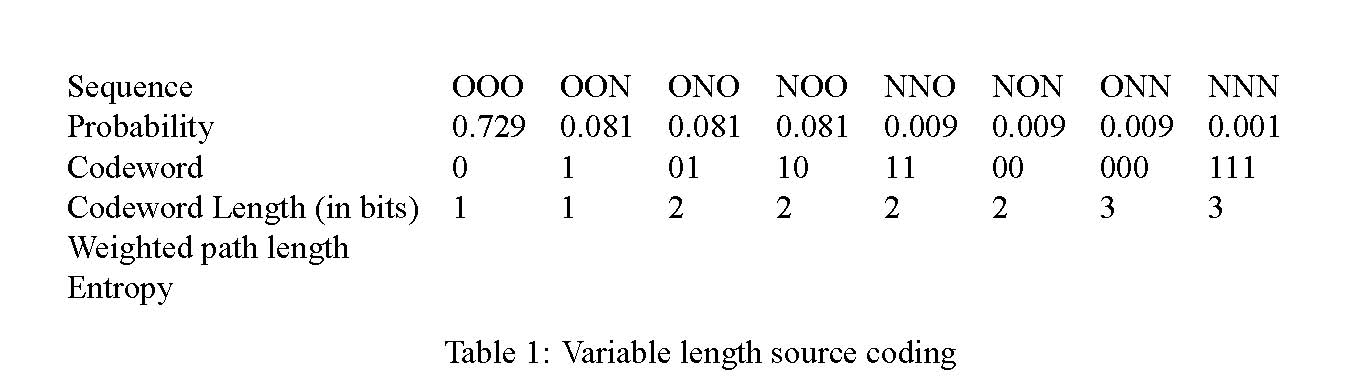 code length
Example
Table 1  shows such a code, and the probability of each code word occurring.

Entropy is
   H(X) = -0.729log2(0.729)-0.081log2(0.081)*3
               -0.009*log2(0.009)*3-0.001*log2(0.001)
           = 1.4070

The average length of coding is given by
   Ls = 0.729*1+0.081*1+2*0.081*2+2*0.009*2
          +3*0.009+3*0.001
       = 1.2
Example
Moreover, without difficulty, we have found a code that has an average bit usage less than the source entropy.
Example
However, there is a difficulty with the code in Table 1. 

Before a code word can be decoded, it must be parsed.

Parsing describes that activity of breaking the message string into its component codewords.
Example
After parsing, each  codeword can be decoded into its symbol sequence. 

An instantaneously  parsable code is one that can be parsed as soon as the last bit of a codeword is received.
Instantaneous code
An instantaneous code must satisfy the prefix condition: that no codeword may be a prefix of any other code. 

For example: in the codeword, we should not 
                         use 1 11  to code two events
                         When we receive 11, it could be ambiguous 

This condition is not satisfied by the code in Table 1.
Huffman coding
The code in Table 2, however, is 
              an instantaneously parsable code. 

It satisfies the prefix condition.

Huffman developed a coding scheme which satisfies Shannon’s Thm
My most favourite story (History)
In 1951,David A Huffman and his MIT information theory classmates were given the choice of a term paper or a final exam. 
The Professor, Robert M Fano, assigned a term paper on the problem of finding the most efficient binary code.
Huffman, unable to prove any codes were the most  efficient, was about to give up when he hit upon the idea of using a frequency-sorted binary tree and quickly proved this method the most efficient. 
In doing so, the student outdid his professor, who had worked with information theory inventor Clude Shannon to develop an optimal code. 
By building the tree from the bottom up instead of the top down, Huffman avoided the major flaw of the suboptimal Shannon-Fano coding.
Huffman coding
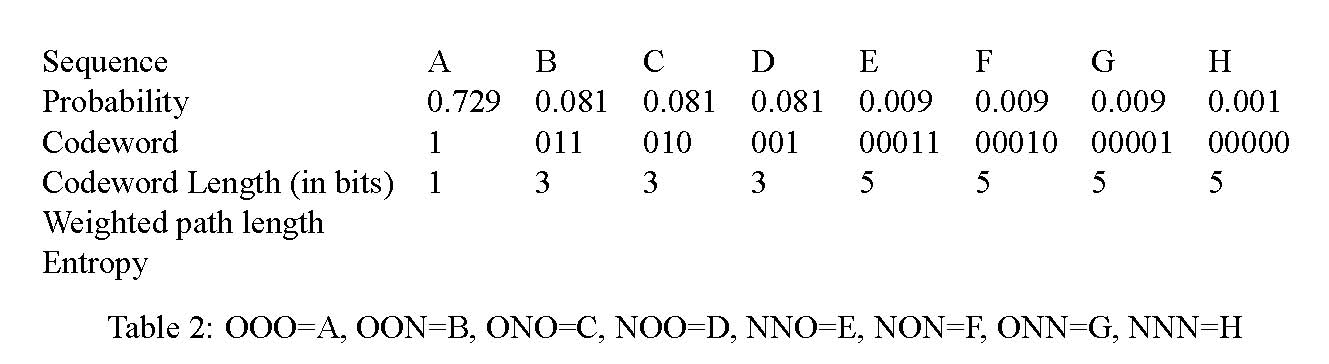 code length
Ls = 0.729*1+0.081*3*3+0.009*5*3+0.001* 5
         = 1.5980    (remember entropy is 1.4)
Huffman coding
Decoding 

1 1 1 0 1 1 0 1 0 1 1 0 0 0 0 0  0 0 0 0 1
Huffman coding
Decoding 

1 1 1 0 1 1 0 1 0 1 1 0 0 0 0 0  0 0 0 0 1

1  1  1  0 1 1  0 1 0  1  1  0 0 0 0 0   0 0 0 0 1
Huffman coding
The derivation of the Huffman code tree is shown in the following Figure and the tree itself is shown in the next Figure 

In both these figures, the letter A to H have be used in replace of the sequence in Table 2 to make them easier to read.
Huffman coding
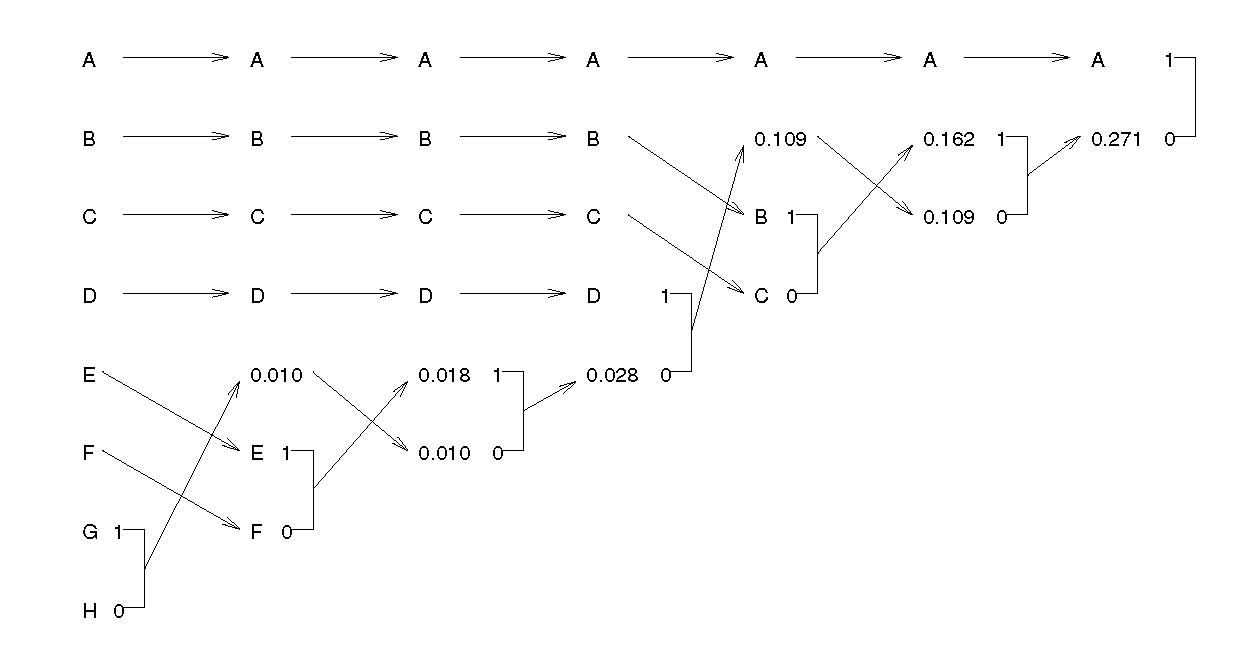 Huffman coding
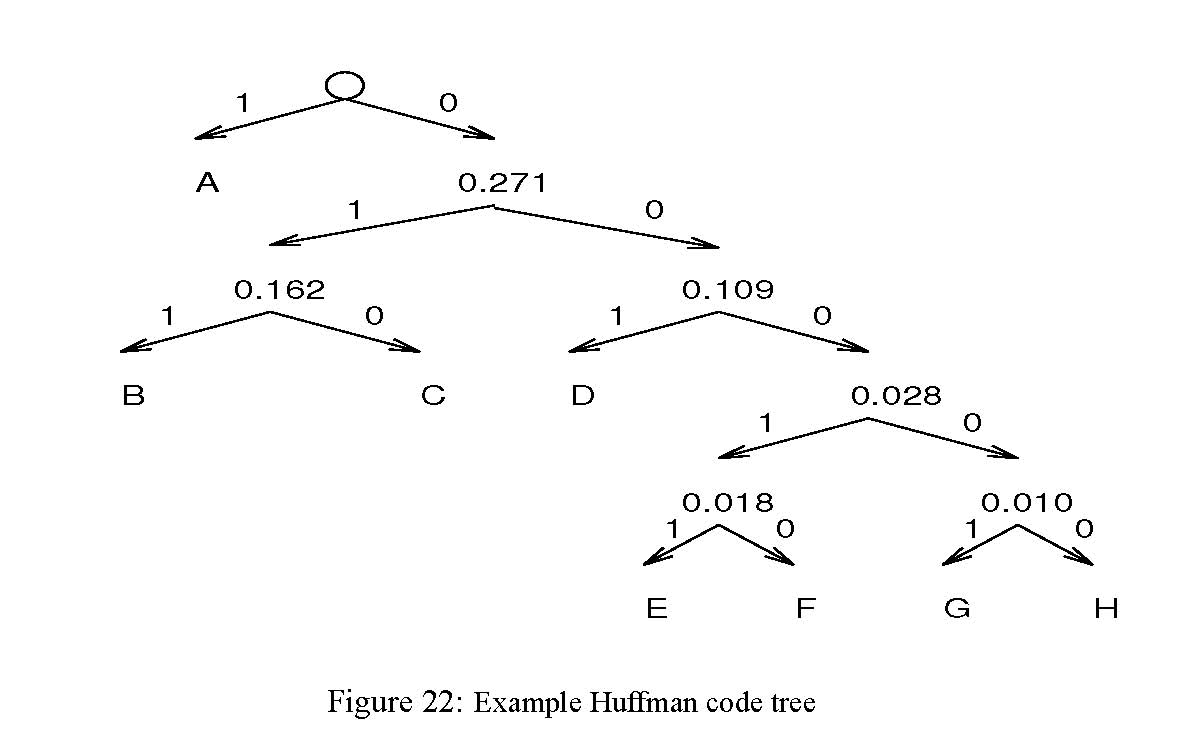 Prefix condition is obviously satisfied since in the tree above, each branch codes one alphabetic.
Huffman coding
For example, the code in Table 2 uses 1.6 bits/symbol which is only 0.2 bits/symbol more bits per sequence than the theorem tells us is the best we can do. 

We might conclude that there is little point in expending the effort in finding a code less satisfying the inequality above.
Another thought
How much have we saved in comparison with the most naïve idea?
 
i.e. O=1, N=0

Ls=3 [ P(OOO)+…+P(NNN)] = 3, halving it
Coding English: Huffman Coding
Frequency for alphabetics
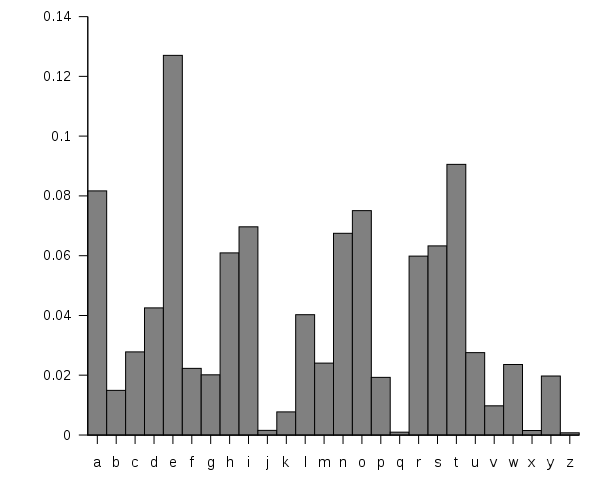 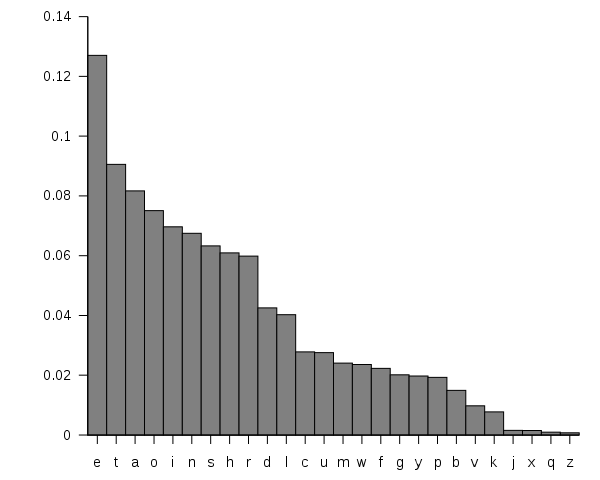 Coding in a more general framework
It is a very old topic
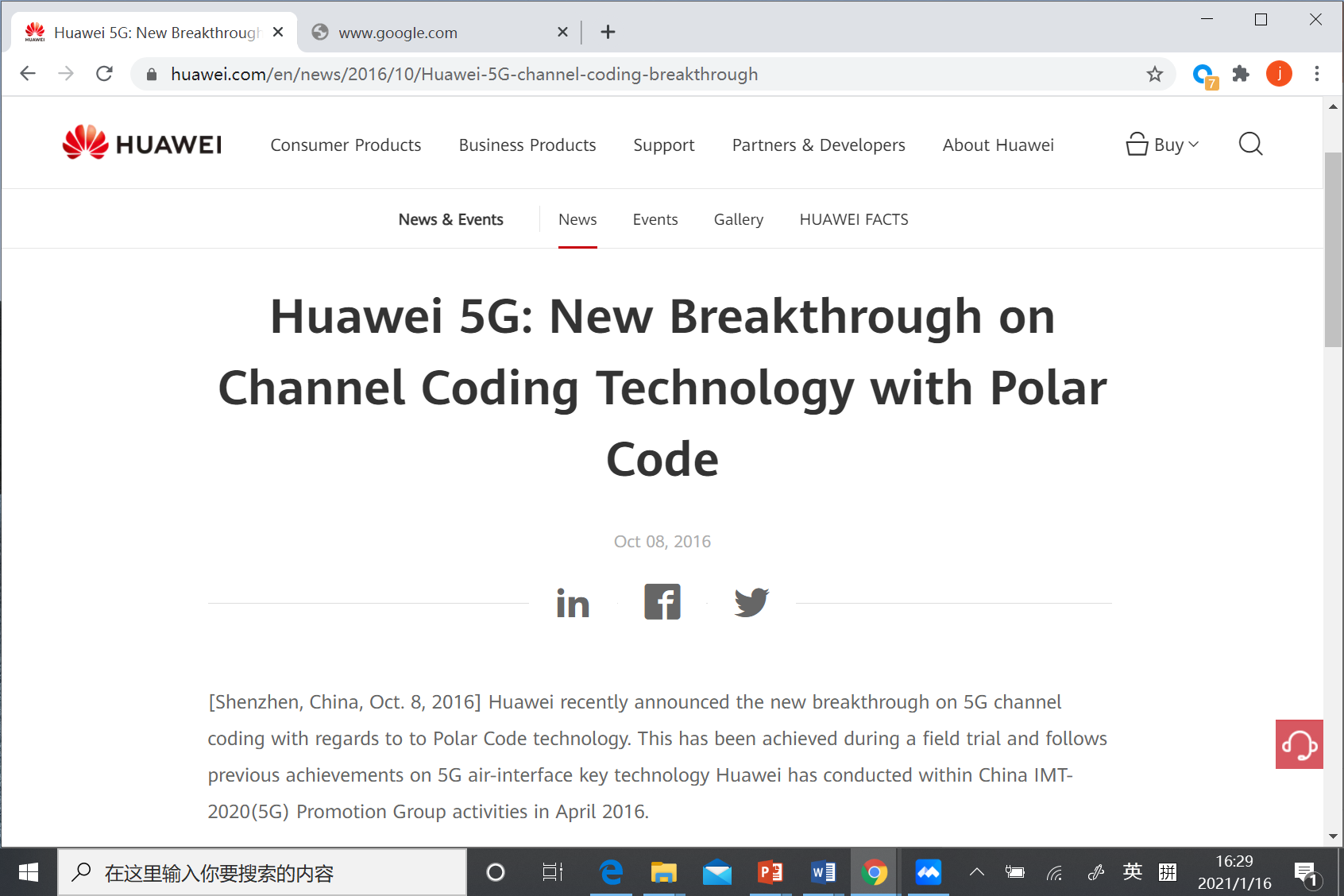 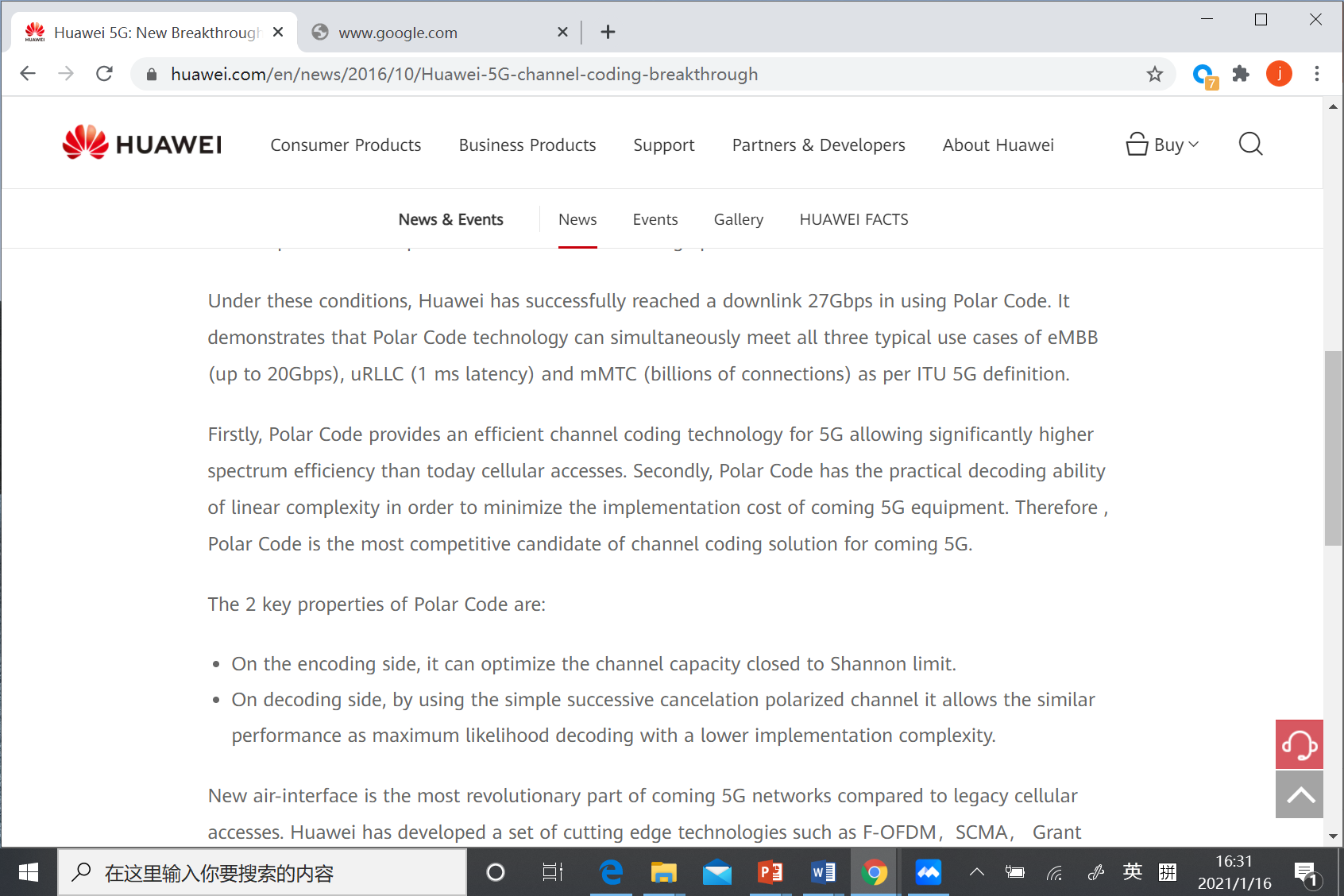 The largest Mysterious ?
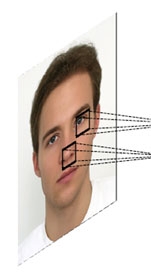 人工智能背后机理
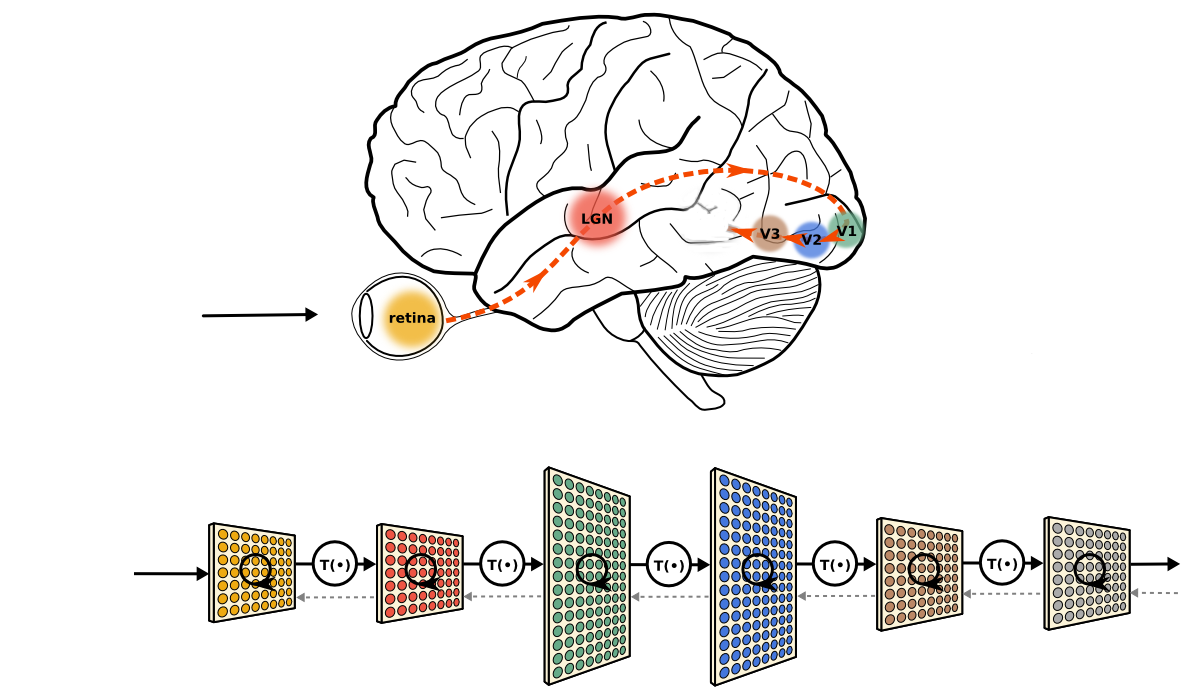 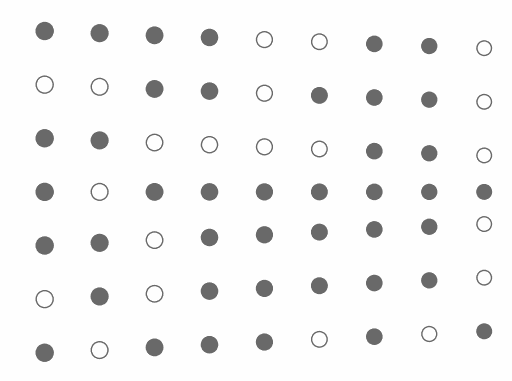 V2
IT
V3
retina
LGN
V1
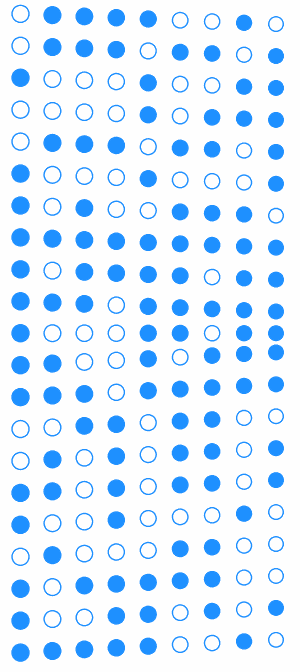 IT
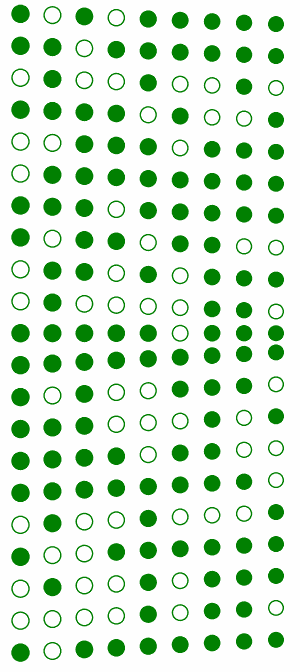 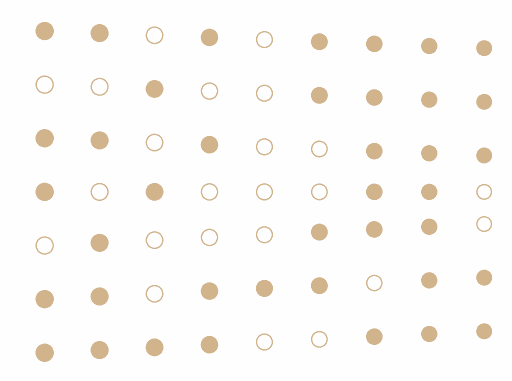 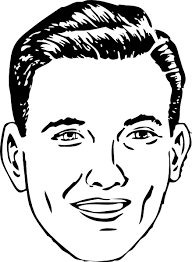 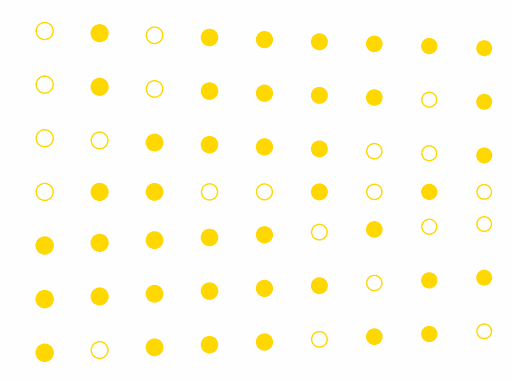 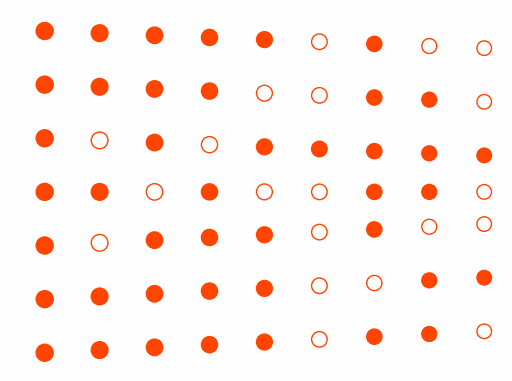 T(·)
T(·)
T(·)
T(·)
T(·)
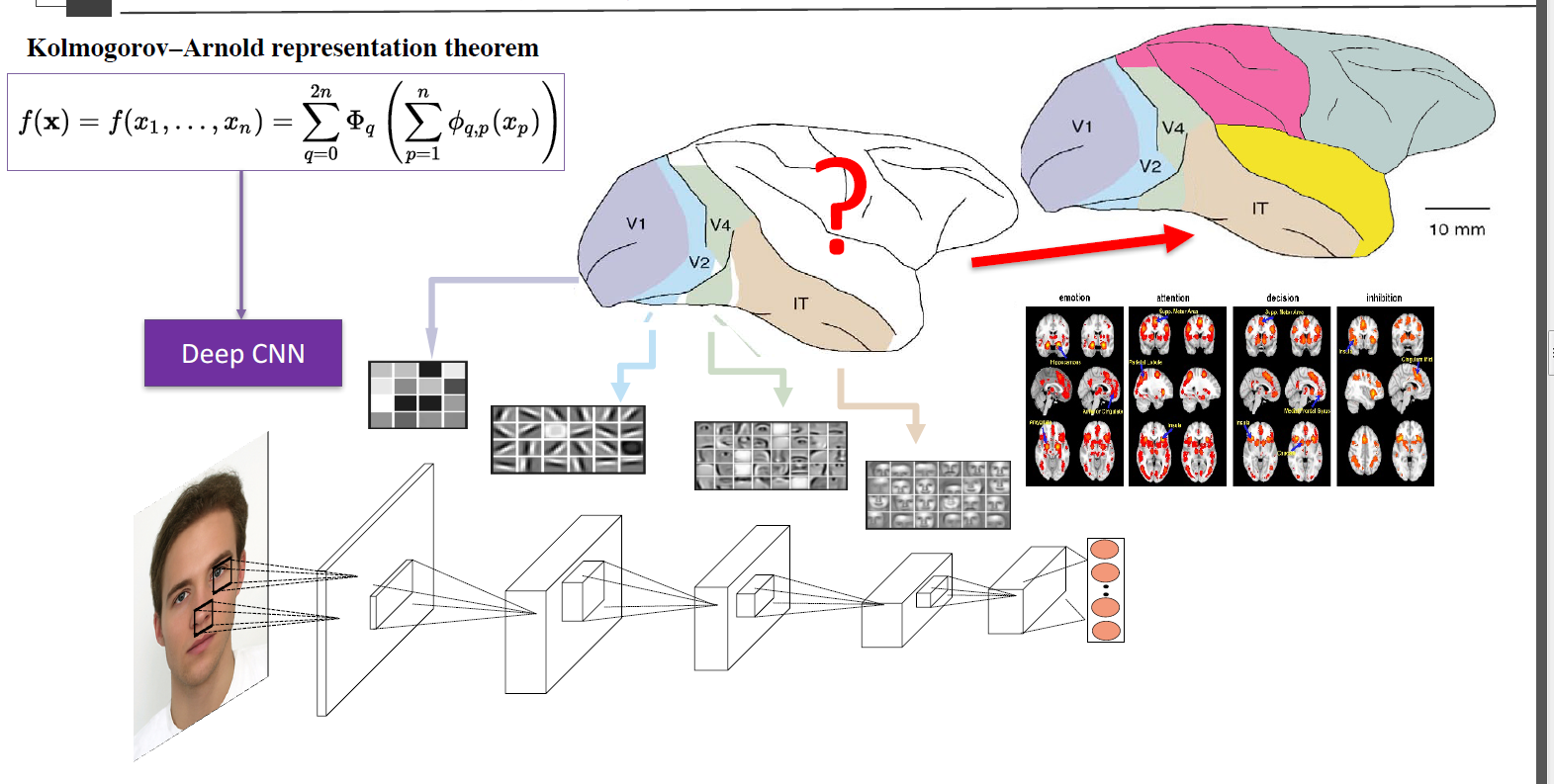 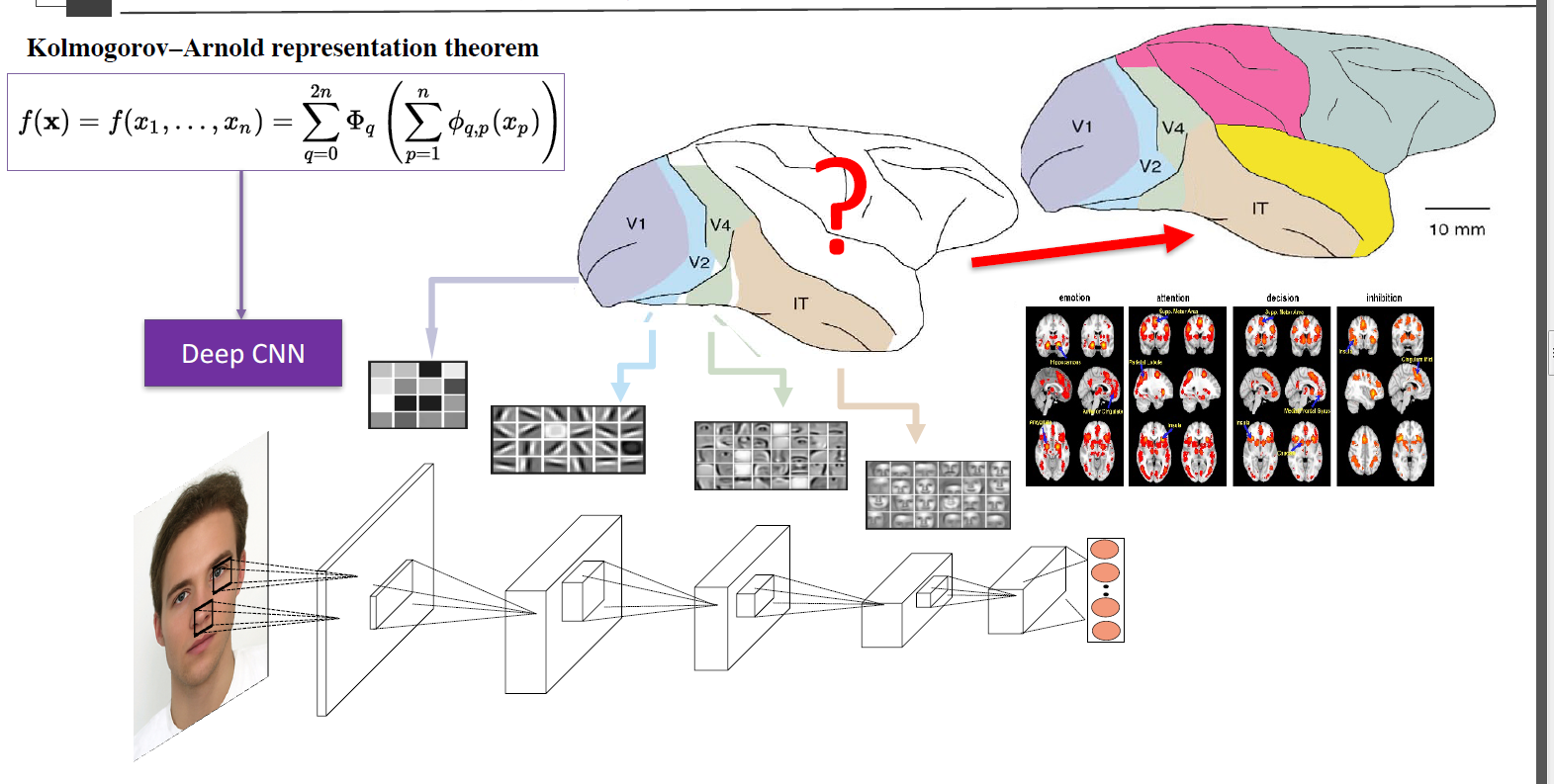 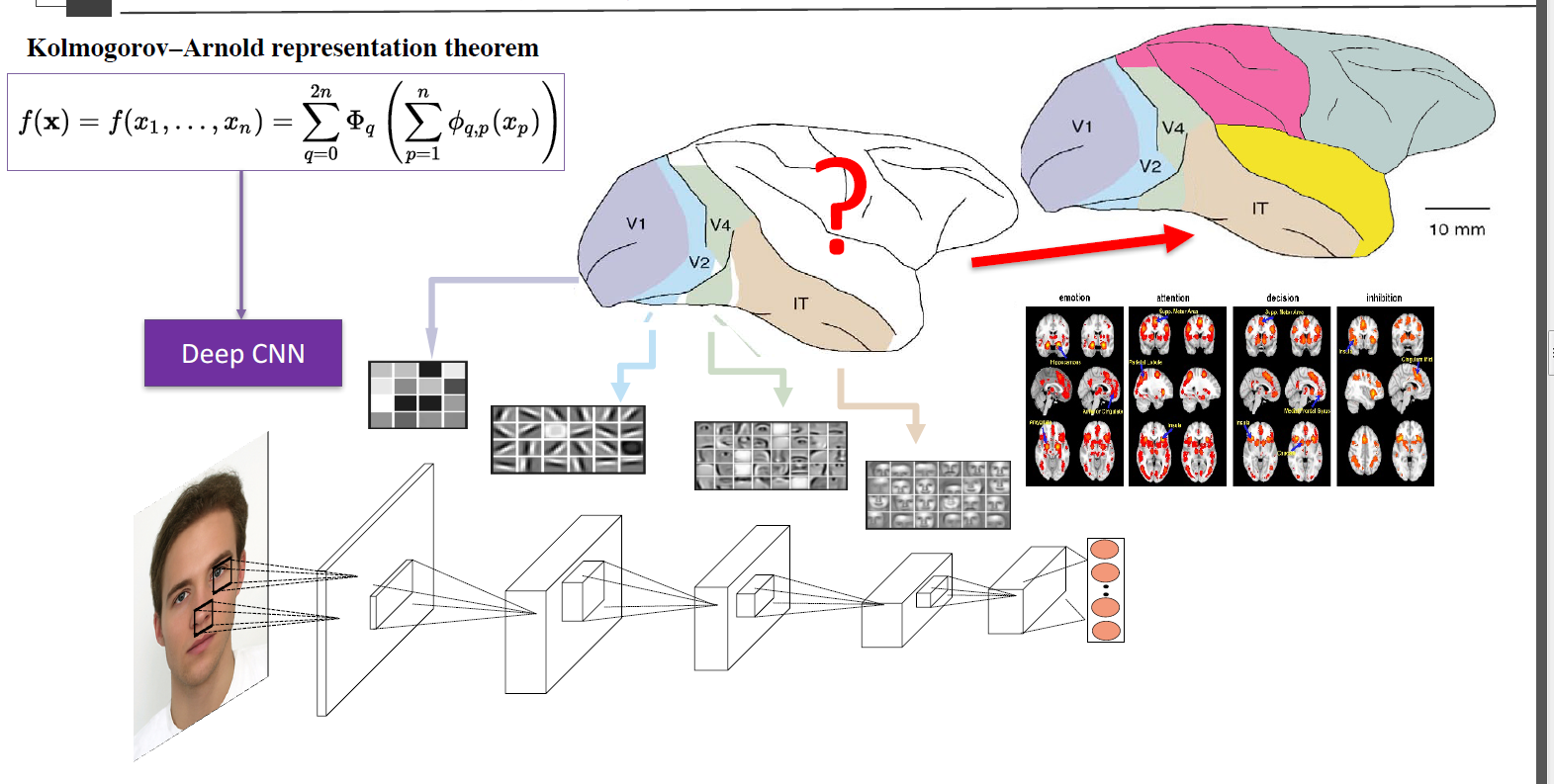 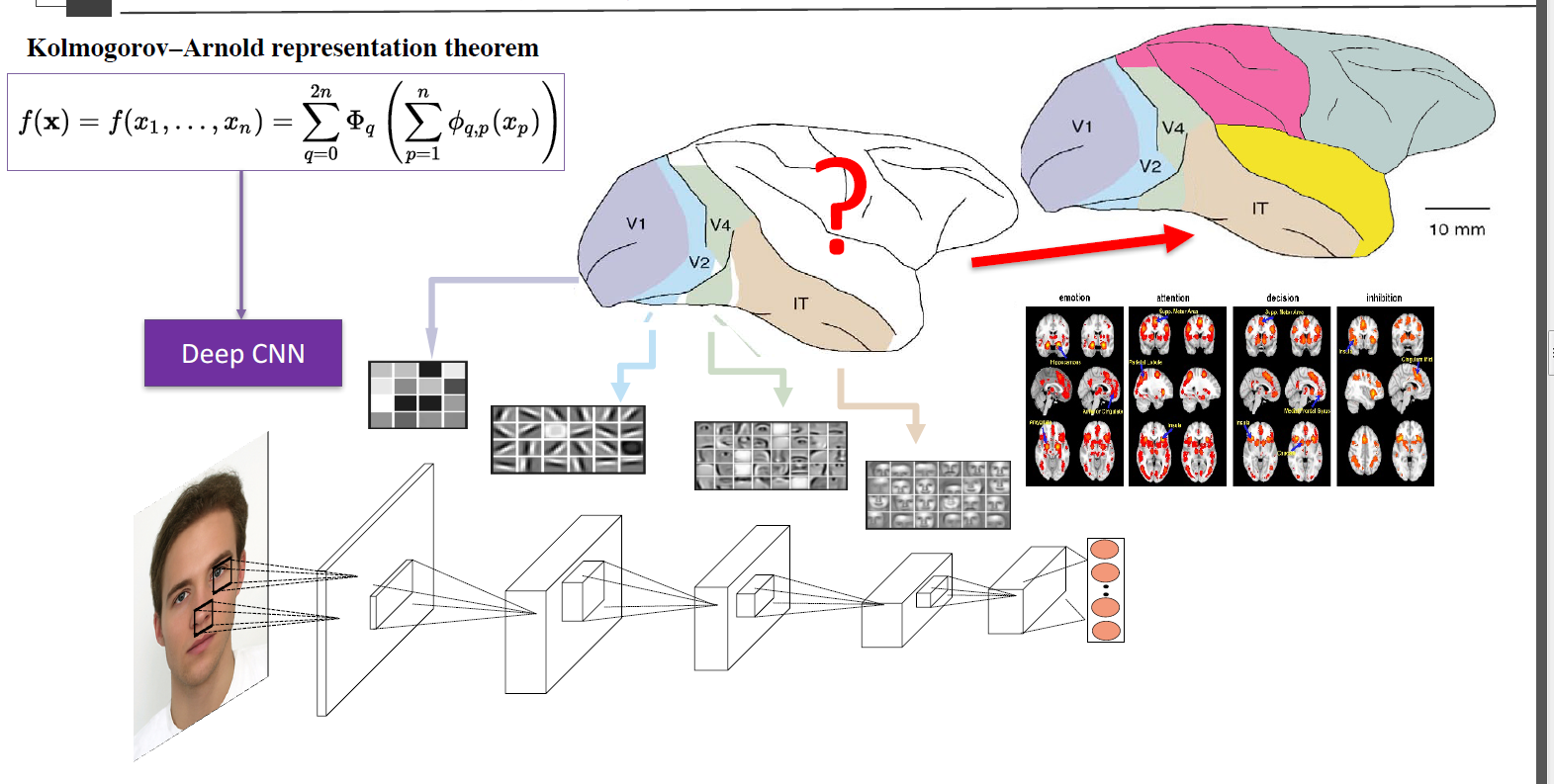 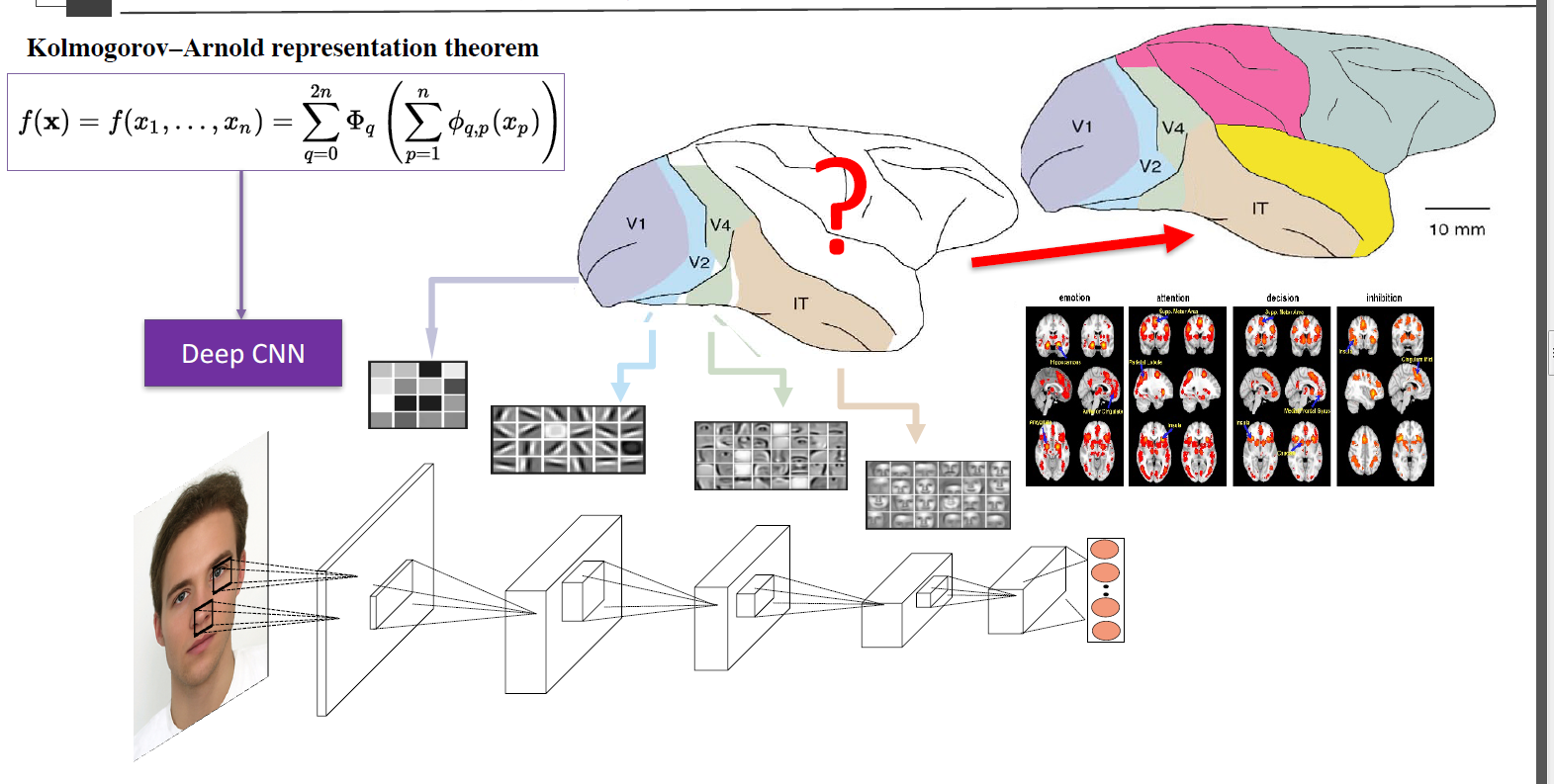 A neuronal network inspired by brain vision systems
Summary of this week
It is an old topic, but it is still under development and is an amazing topic

Please read around 

Tomorrow, we will start another exciting topic:  
       Signal Representation = Fourier  Transform
Fourier's Song